Об особенностях работы специалистов Службы  
психолого- педагогического сопровождения 
в образовательных организациях в условиях
 режима повышенной готовности.
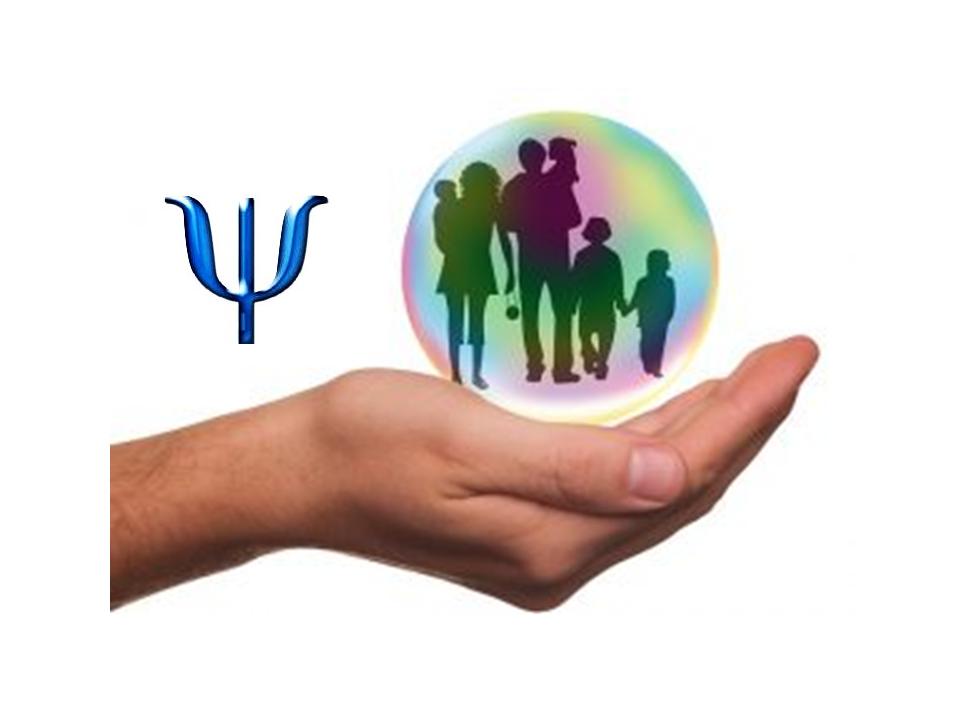 Т.И. Утяшева, руководитель 
МБУ «ЦППС»
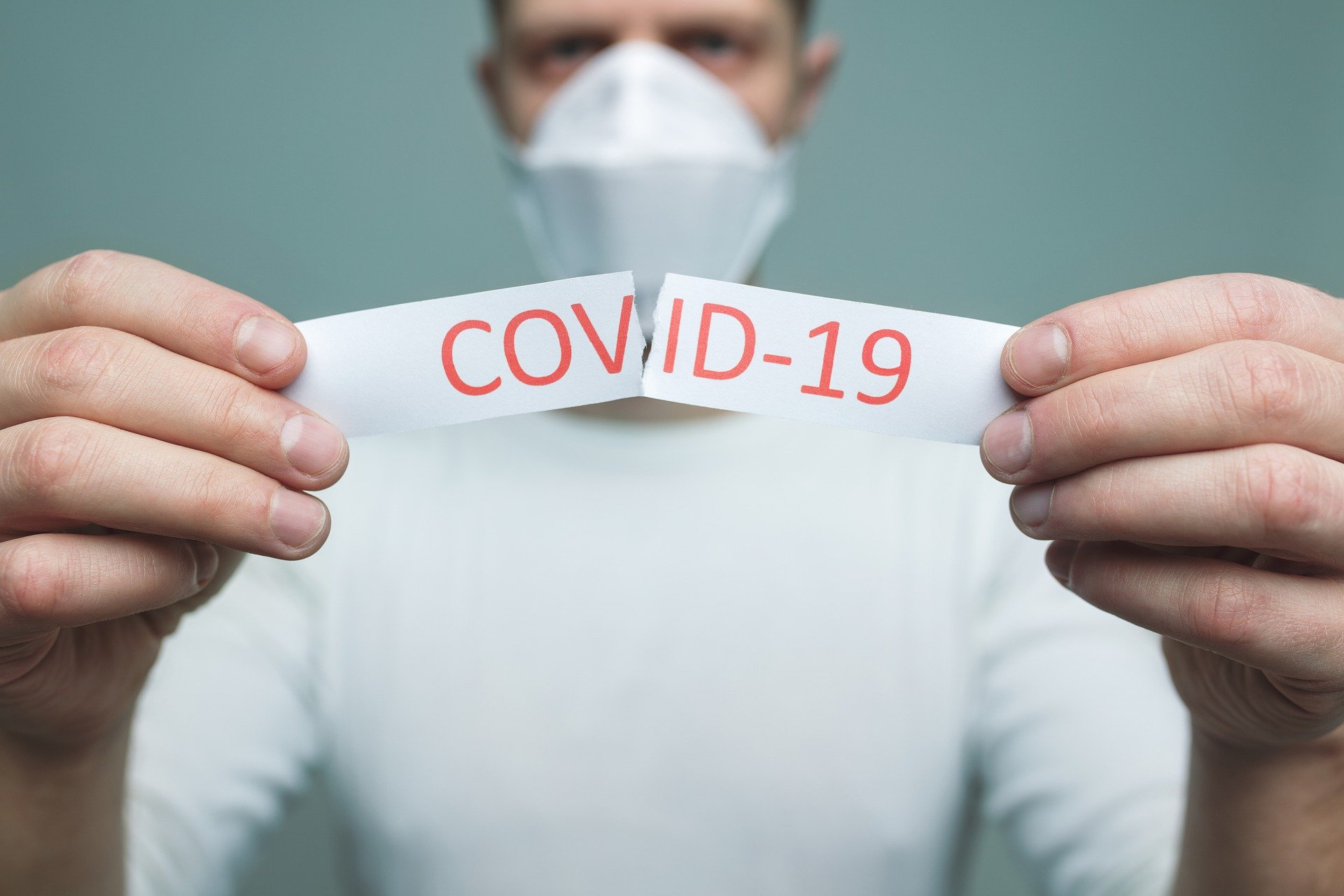 На конец октября по 
статистике в Усть- Коксинском районе лабораторно подтверждено 215 случаев
 (на 9 месте в республике)
Обучение в удаленном режиме
В сентябре 2020 г – 1 школа
В ноябре 2020 г- 2 школы
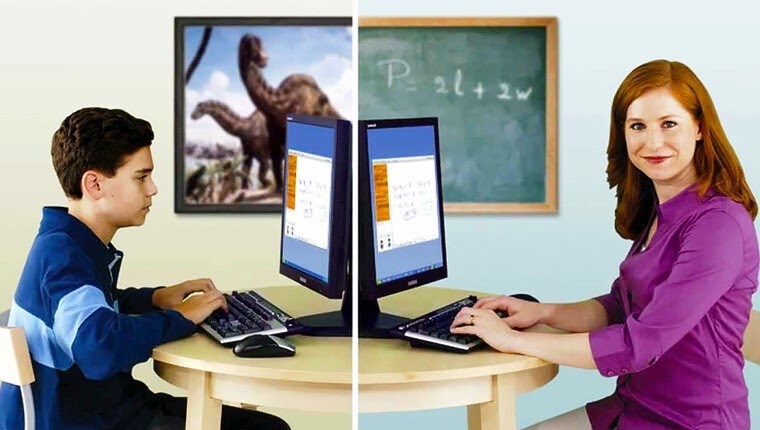 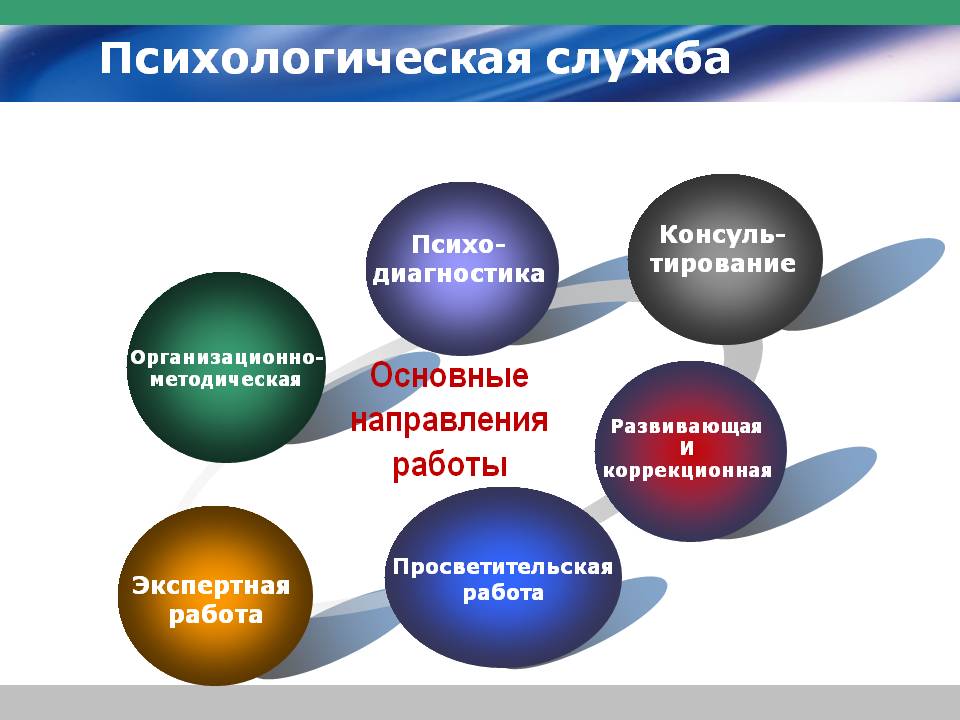 Форматы психолого-педагогического сопровождения дистанционного обучения
консультирование онлайн (с использованием программ  WhatsApp); 
консультирование по принципу «телефон доверия» через электронную почту и через социальные сети;
 диагностика через сеть Интернет, с возможностью сбора данных на едином ресурсе (например, социально-психологическое тестирование); 
проведение онлайн тестов с помощью Интернет-ресурсов (через Google-формы); 
просвещение и психопрофилактика посредством создания видео-контента, вебинаров, коллекций видеофильмов, памяток, буклетов; 
коррекция с использованием онлайн- и мобильных тренажеров, видеороликов; 
Экспертиза материалов дистанционного обучения с точки зрения соответствия возрастным и индивидуальным особенностям, психологическим характеристикам познавательных процессов.
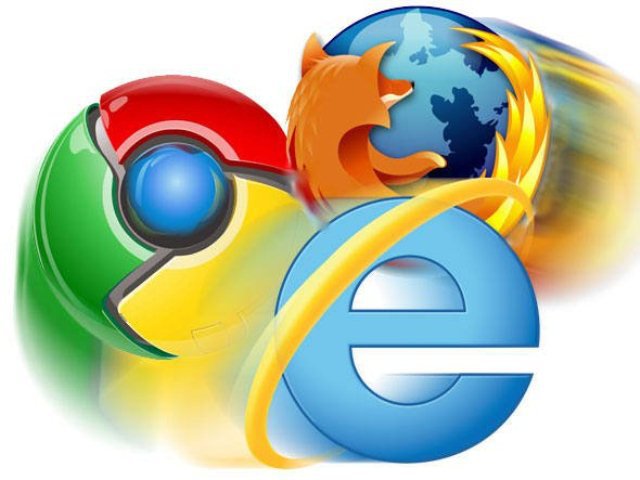 Интернет- 
ресурсы
Горячая линия по оказанию 
бесплатной психологической помощи заболевшим коронавирусом на время карантина по CoViD-19 Судебно-экспертной палаты РФ. Специалисты дают консультации людям с подтверждённым диагнозом, родственникам заболевших, тем, кто потерял работу или бизнес из-за пандемии коронавируса. 
            8-800-201-27-45 Skype: f.aquamodule.
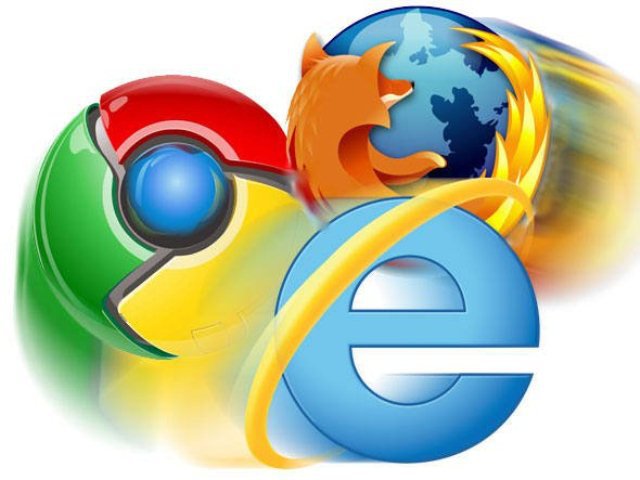 Интернет- 
ресурсы
Общероссийская общественная организация «Федерация психологов образования России»;
 Помощь волонтеров Федерации психологов образования России:
Профессиональные консультации членам Федерации психологов образования России, педагогическим работникам, специалистам, работающим с семьями и детьми, лицами пожилого возраста по вопросам психолого-педагогической поддержки в условиях распространения коронавирусной инфекции, а также организации дистанционного режима обучения школьников и студентов;
- Психологическая помощь и поддержка гражданам, в том числе лицам пожилого возраста и семьям с детьми.
                                          Сайт: https://rospsy.ru/help
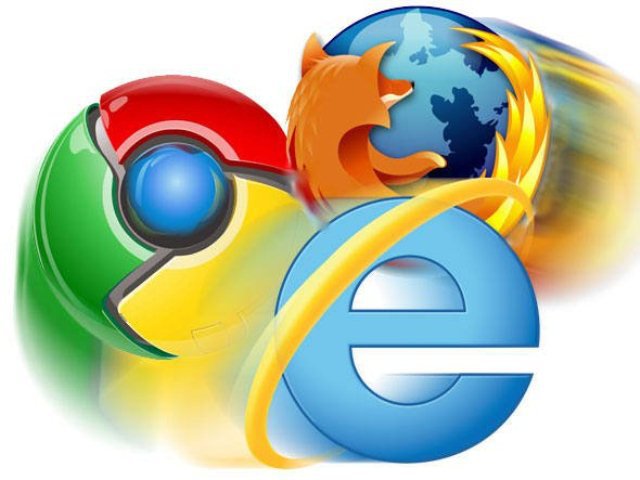 Интернет- 
ресурсы
Фонд поддержки детей, находящихся в трудной жизненной ситуации. Статьи, видео, инфографика и возможность получить бесплатно консультацию психолога и юриста. 
 Сайт: портал «Я-родитель» www.ya-roditel.ru.
Проблемы ППС дистанционного обучения:
 - отсутствие непосредственного контакта между субъектами процесса обучения; 
-невозможность проведения некоторых видов и форм работ;
недостаток обратной связи
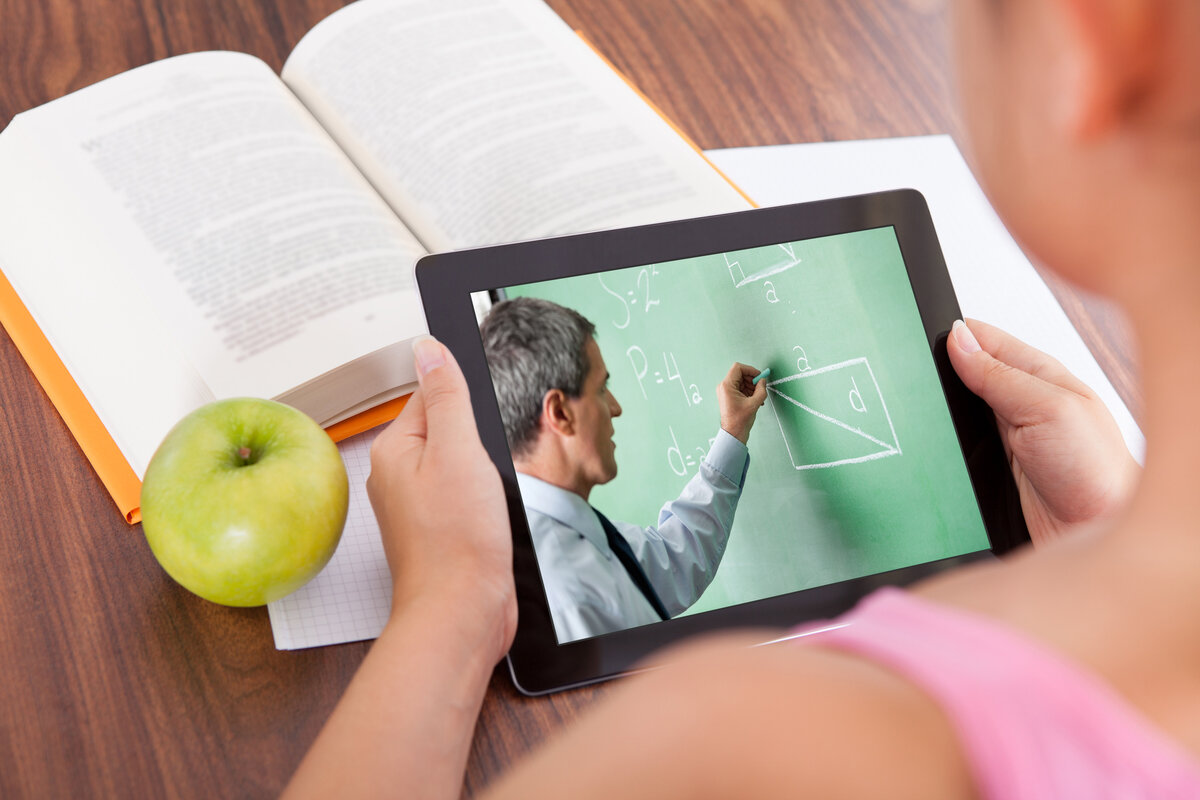 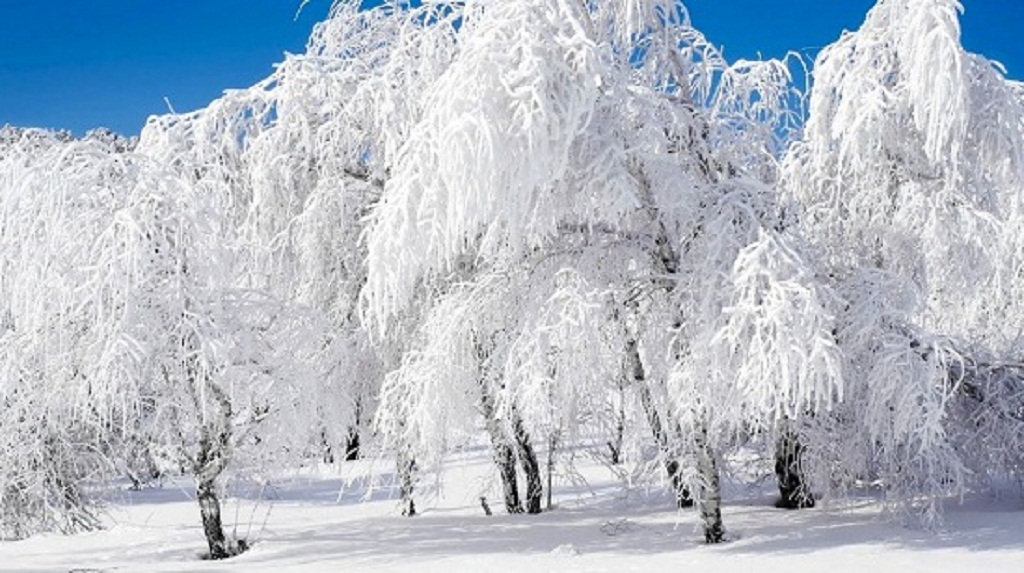 Успехов Вам!
Берегите себя и 
своих близких!